TUTANKHAMON
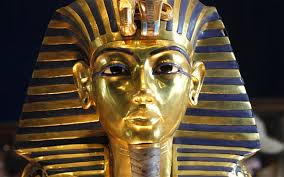 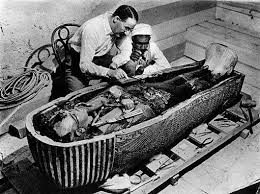 ZBOG GOLEMOG BLAGA PRONAĐENOG U NJEGOVOJ GROBNICI TUTANKHAMON JE POSTAO NAJPOZNATIJI FARAON SVIH VREMENA.
U CIJELOJ JE GROBNICI PRONAĐENO 3500 PREDMETA ,  VEĆINOM OD ZLATA.
 TUTANKHAMUNOVU GROBNICU JE 1923. GODINE PRONAŠAO EGIPTOLOG HOWARD CARTER.
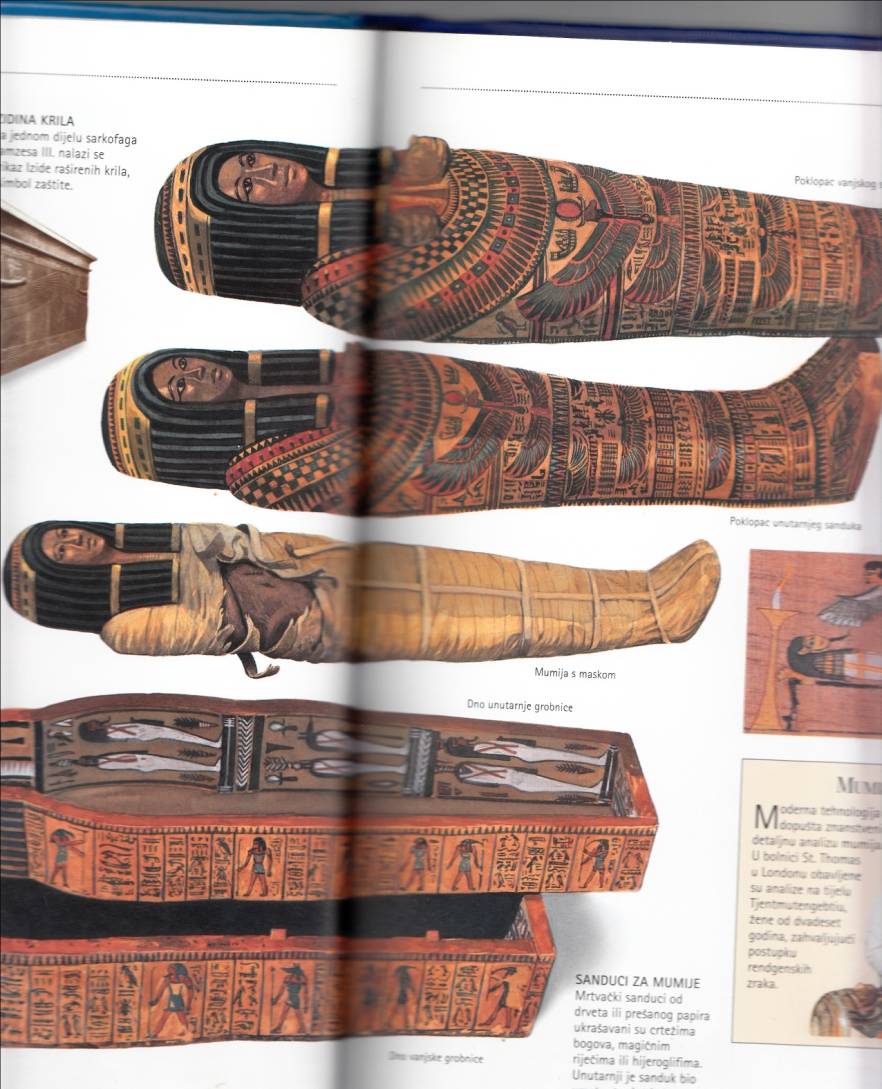 VJERUJE SE DA JE UMRO DOK JE IMAO 19 GODINA                                                                     
KAD SU KOPAČI PRONAŠLI ULAZ U GROBNICU PRONAŠLI SU I GLINENU PLOČICU                         
NA PLOČICI JE PISALO = „SMRT ĆE SVOJIM KRILIMA ZATUĆI ONOGA KOJI REMETI FARAONOV MIR”
ANALIZOM TIJELA SE SAZNALO DA MU JE OTAC FARAON EKHNATON I DA JE ČLAN 18. DINASTIJE
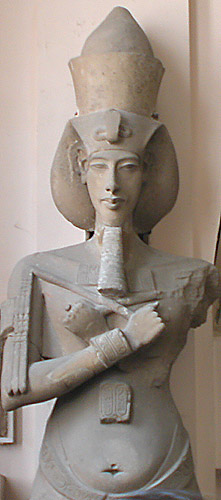 TUTANKHAMON JE VLADAO DREVNIM EGIPTOM 10 GODINA                                                                   
BIO JE OŽENJEN SVOJOM POLUSESTROM ANKESEPATON                                                          
FARAONI SU SE TRUDILI UVJEK NADMAŠITI SVOG PRETHODNIKA                                              
 FARAON AMENOFIS III. JE BIO TAKO USPJEŠAN DA SU SVI MISLILI DA JE DOSEGAO SAM VRH     
FARAON EKHNATON JE ZBOG TOGA NAPRAVIO VELIKE PROMJENE U EGIPTU
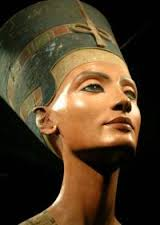 FARAON EKHNATON JE SRUŠIO CIJELI TADA POSTOJEĆI POREDAK                                              
POBUNIO SE PROTIV KONZERVATIVNIH TRADICIONALISTA I OTIŠAO IZ TEBE                     
300 KILOMETARA SJEVERNIJE I USRED PUSTINJE SAGRADIO NOVU PRIJESTOLNICU AMARNU GDJE JE PROGLASIO ATONA JEDINIM BOGOM UNIVERZUMA                                          
ŽENA MU JE BILA NEFERTITI S KOJOM JE IMAO ČETVERO DJECE
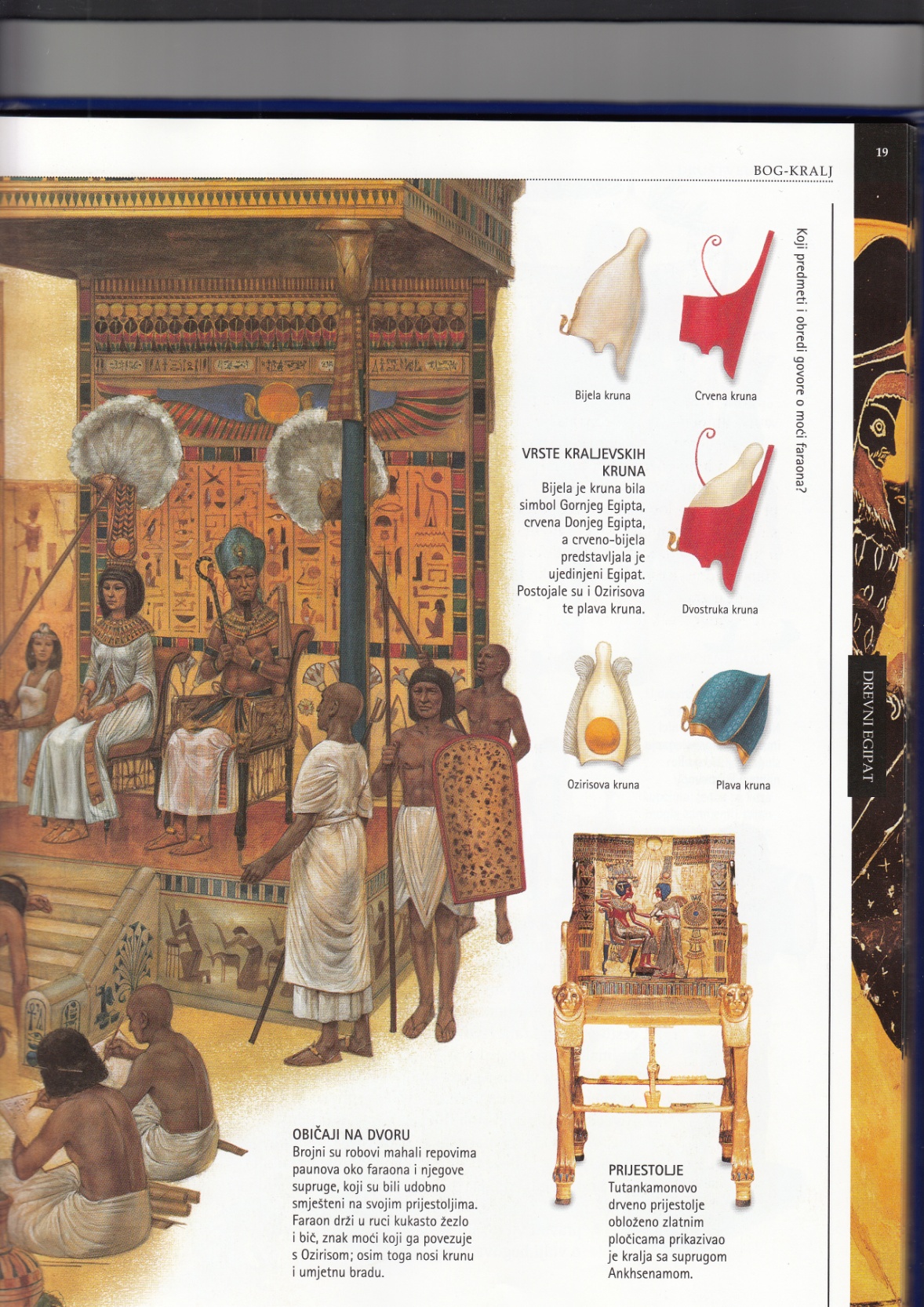 NAIME EKHNATON JE IMAO JOŠ JEDNU ŽENU   
SA DRUGOM ŽENOM JE IMAO SINA TUTANKH-ATON (TO ZNAČI = ŽIVIĆA SLIKA ATONA)            
NAKON NEKOG VREMENA EKHNATONA SU POGUBILI, A NASLIJEDILA GA JE NEFERTITI                                                                  
 NEFERTITI, TADA NAJMOĆNIJA ŽENA NA SVIJETU,OŽENILA JE SVOG POLUSINA SA SVOJOM  KĆERI  ANKESENPATON
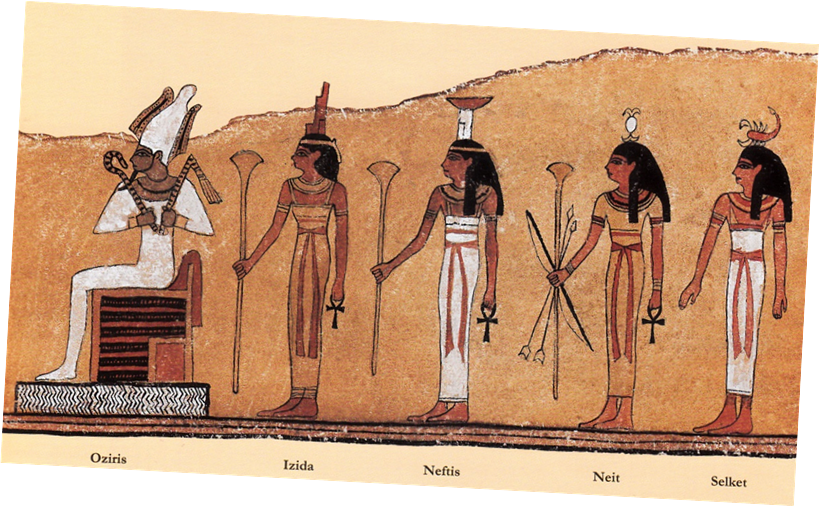 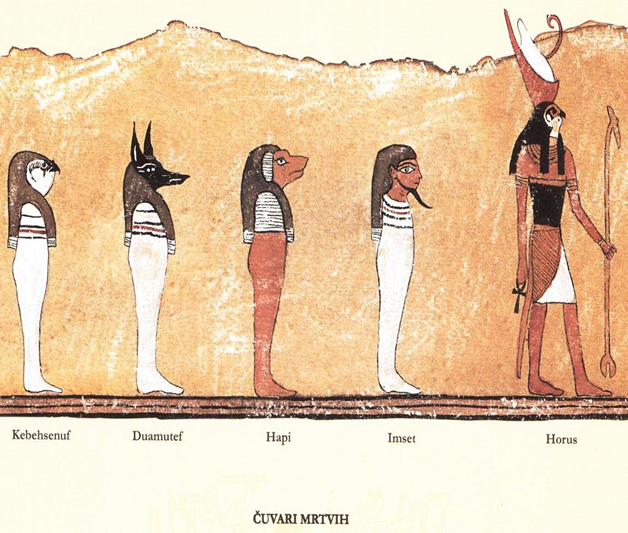 NEFERTITI JE POKUŠALA TUTANKHATONA    NAUČITI OSNOVE NOVE RELIGIJE, ALI JE NEFERTITI  NESTALA S POVIJESNE SCENE                                
 NASLJEDIO JE PRIJESTOLJE SA SAMO 10 GODINA                                                                 
 POŠTO NIJE SVE RAZUMIO,TUTANKHATON JE POSTAO IGRAČKA VELIKOG SVEĆENIKA  AYA,KOJEM JE GLAVNI CILJ BIO POVRATAK STARE POLOTEISTIČKE RELIGIJE                                               
NAKON NEKOG VREMENA,PONOVNO JE VRAĆENA STARA RELIGIJA                                         
 TEBA JE OPET POSTALA GLAVNI GRAD
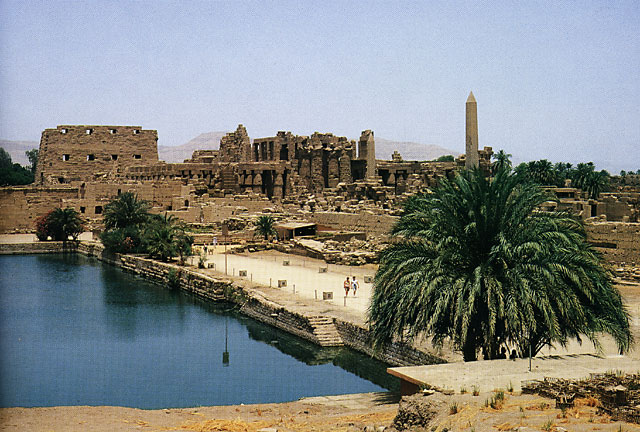 MNOGI ZNANSTVENICI NISU MOGLI USTVRDITI KAKO JE UMRO                                  
 MNOGE ANALIZE SU UPUĆIVALE  NA TO DA JE UMRO OD PRIJELOMA NADKOLJENICE               
 DOK SU DRUGI MISLILI DA JE UMRO U LOVU ZBOG  MNOGIH  OZLJEDA                                   
 NA KRAJU SE USTVRDILO DA GA JE PREGAZILA KOČIJA
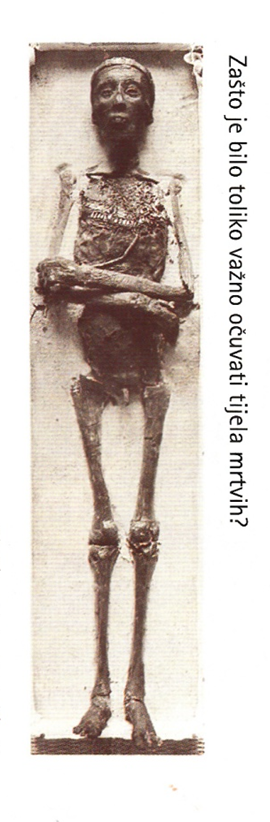 ČUDNA SMRT ISTRAŽIVAČA
DVA  MJESECA NAKON PRONALASKA MUMIJE,LORD CARNOVON SE POČEO OSJEĆATI LOŠE                                                        
 KAD JE UMRO,U CIJELOM GRADU KAIRU JE NESTALO STRUJE                                                          
 JOŠ JE PAR ISTRAŽIVAČA UMRLO,ALI ZBOG TOGA ŠTO SU U GROBNICI UDISALI USTAJALI ZRAK U KOJEM SU BILE BAKTERIJE I VIRUSI       
IAKO MNOGI I DAN DANAS VJERUJU DA SU UMRLI ZBOG FARAONOVA PROKLETSTVA
SKARABEJI
SKARABEJI SU PREDSTAVLJALI BOŽANSTVO BOGA RA
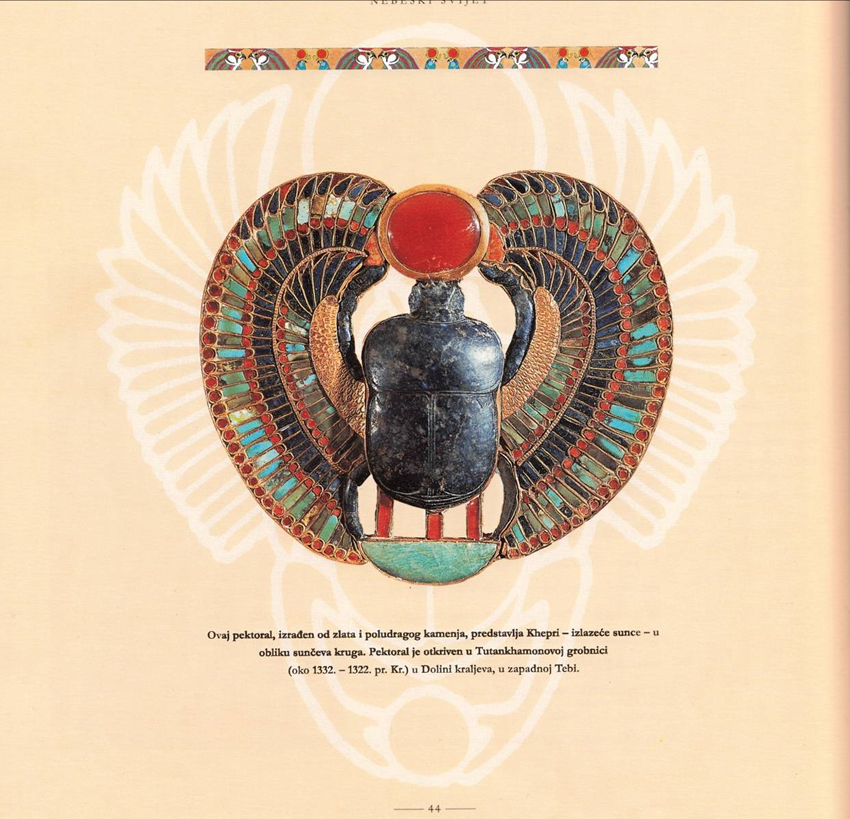 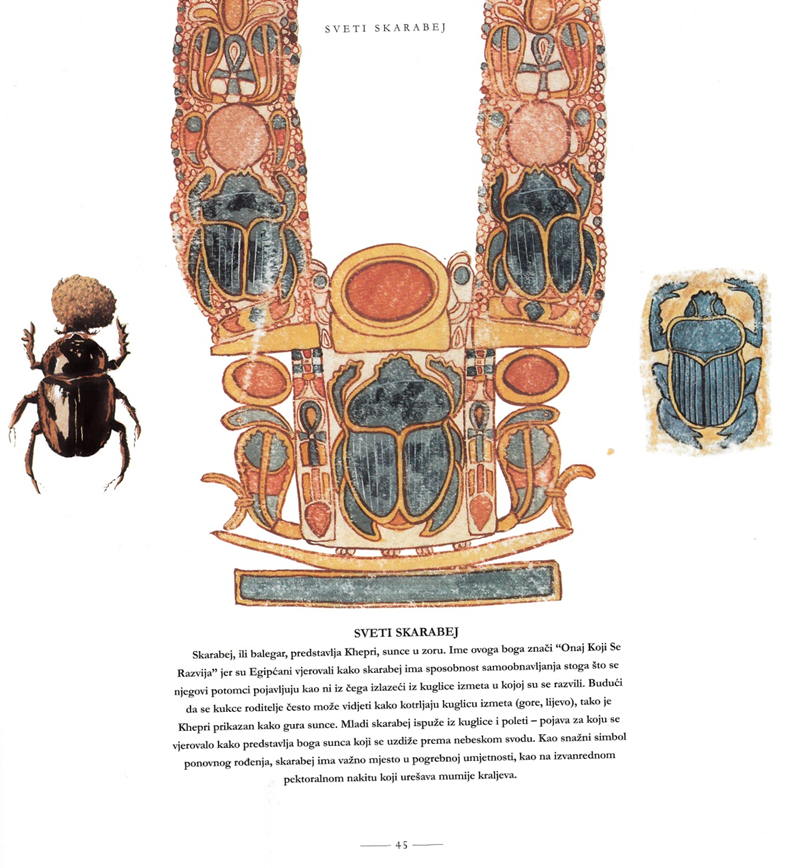 HIJEROGLIFI
HIJEROGLIFI SU EGIPATSKO PISMO,ALI POSTOJE JOŠ DVA,HIJERATSKO I DEMOTSKO      
 NAJČEŠĆE SE PIŠU U GROBNICAMA FARAONA
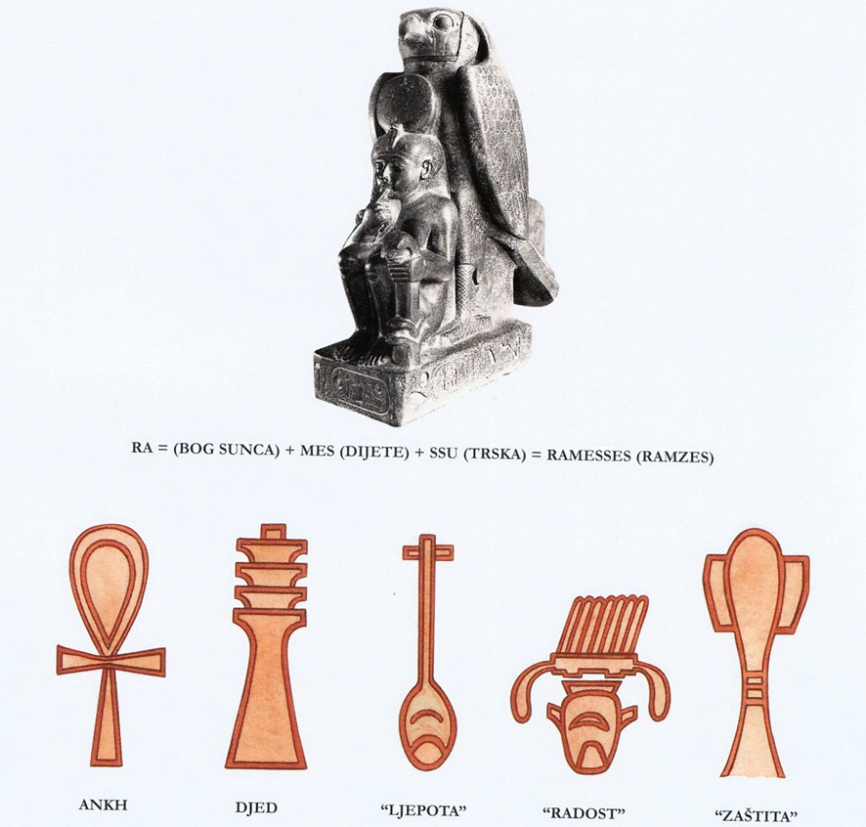 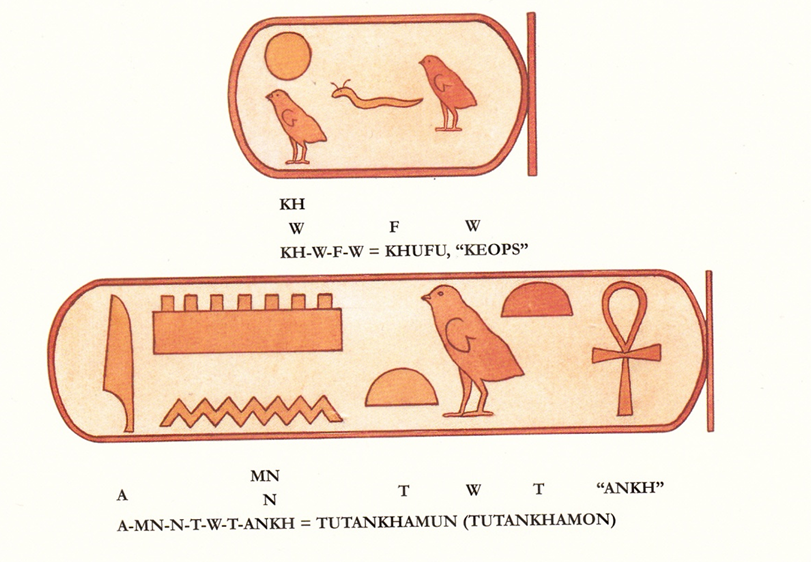 NAPRAVLJENO
IZRADILI: KREŠIMIR PAVIĆ , SARA  LONČAR      
 PODACI O EGIPTU:                                        DJEČJE ENCIKLOPEDIJE –POVIJEST SVIJETA,                                          DREVNI EGIPAT –VELIKE CIVILIZACIJE                                              ČASOPIS MERIDIJANI (BROJ 131)                                        
 DATUM ZAVRŠETKA IZRADE:22.11.2013.
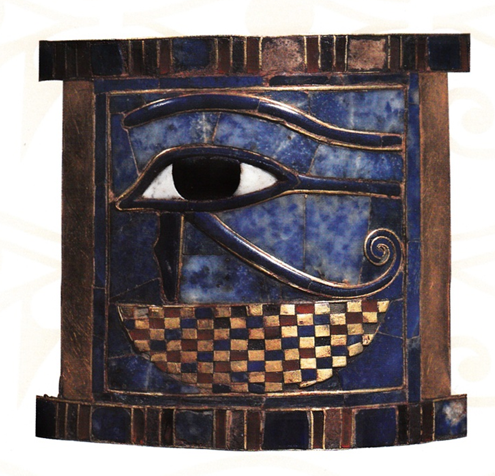